APRESENTAÇÃO EM PÚBLICO: OS CUIDADOS COM A VOZ SEL 5722-Pesquisa Bibliográfica- EESC
Fga MONIKE TSUTSUMI
Doutoranda
Pós-graduação em Bioengenharia
USP/ São Carlos
1
10/21/2016
COMUNICAÇÃO
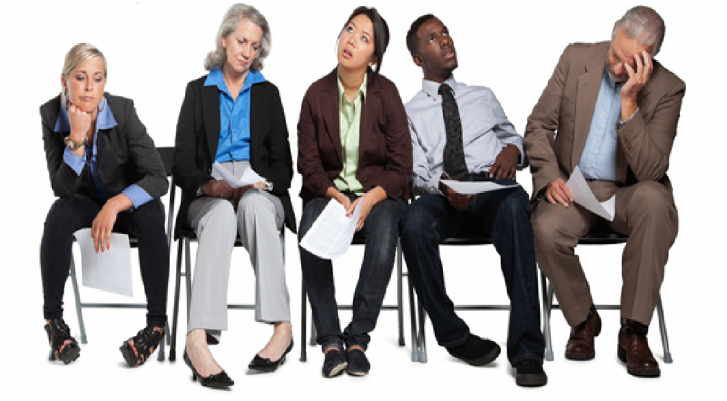 BOA COMUNICAÇÃO:
EXPRESSÃO CORPORAL



CONTEÚDO


EXPRESSÃO VOCAL
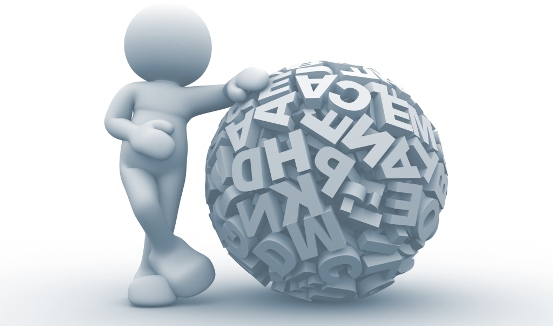 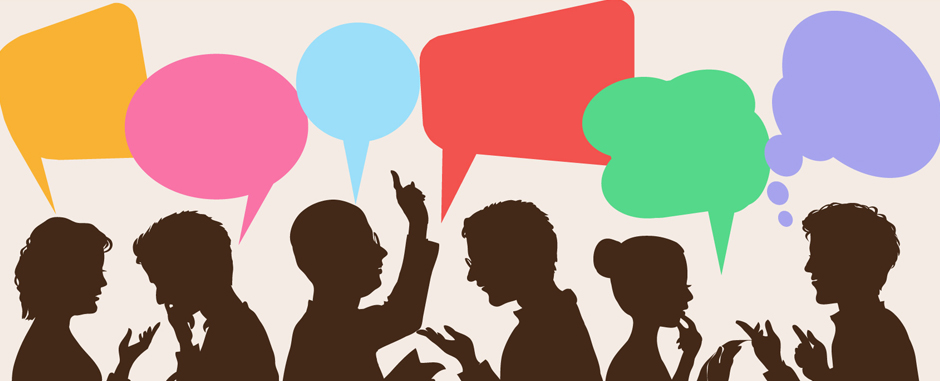 10/21/2016
2
VOZ
“A VOZ FAZ PARTE DA EXISTÊNCIA DO HOMEM, REPRESENTANDO-O, DEFININDO-O, FAZENDO-O PRESENTE QUANDO AUSENTE E COMUNICANDO EMOÇÕES, DESEJOS, VONTADES E PENSAMENTOS” (MARA BEHLAU)
10/21/2016
3
VOZ
QUAIS SÃO OS PROFISSIONAIS COM ALTA DEMANDA VOCAL?
10/21/2016
4
VOZ E A PÓS-GRADUAÇÃO
APRESENTAÇÃO DE TRABALHO EM SALA DE AULA
APRESENTAÇÃO DE TCC
DEFESA DE PROJETOS - INVESTIMENTO
QUALIFICAÇÃO: MESTRADO / DOUTORADO
DEFESA: MESTRADO/DOUTORADO
APRESENTAÇÃO DE TRABALHOS EM CONGRESSOS
PROVA DIDÁTICA – CONCURSOS PÚBLICOS
PROCESSO SELETIVO -  EMPRESAS
10/21/2016
5
PROTOCOLO DE SINTOMAS VOCAISLista de Sinais e Sintomas Vocais (Roy et al., 2004)
10/21/2016
6
PREVENÇÃO
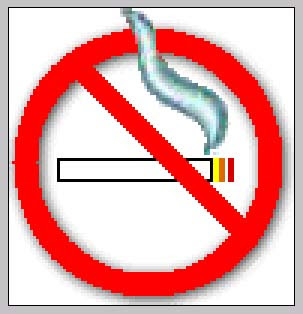 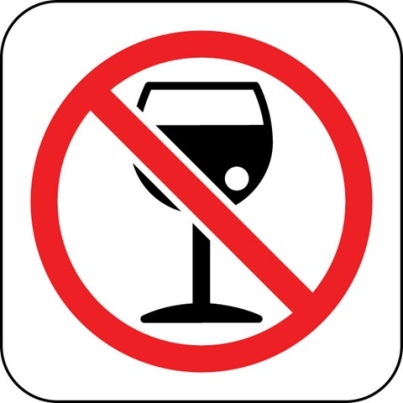 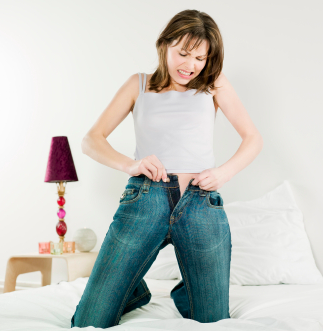 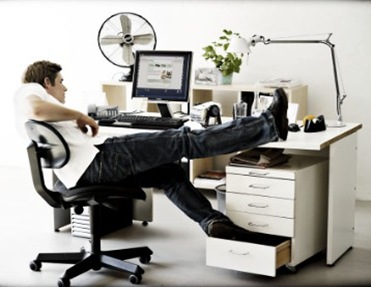 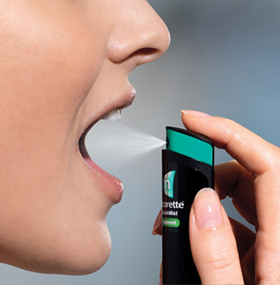 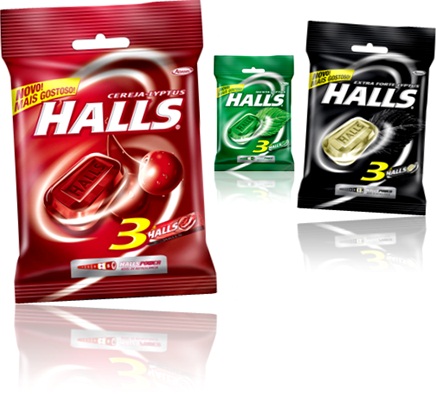 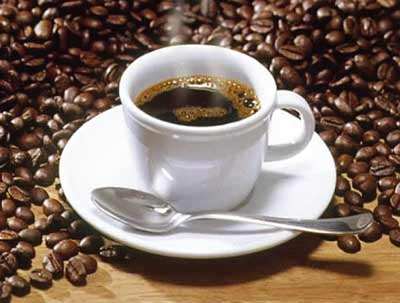 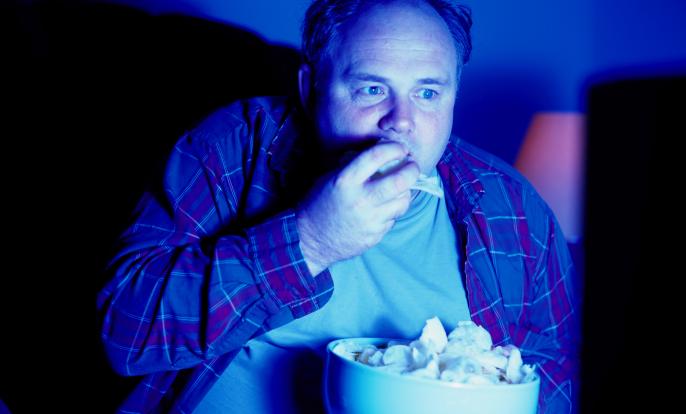 10/21/2016
7
ORIENTAÇÕES GERAIS
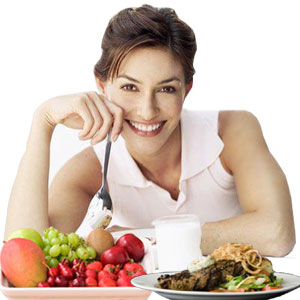 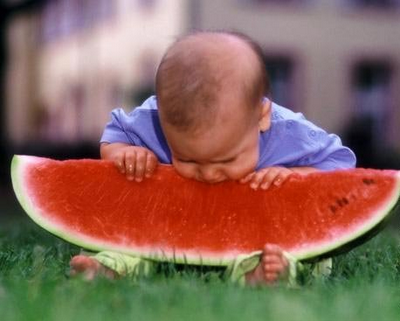 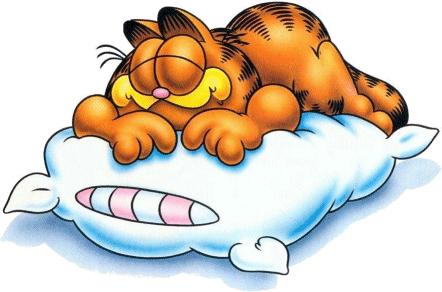 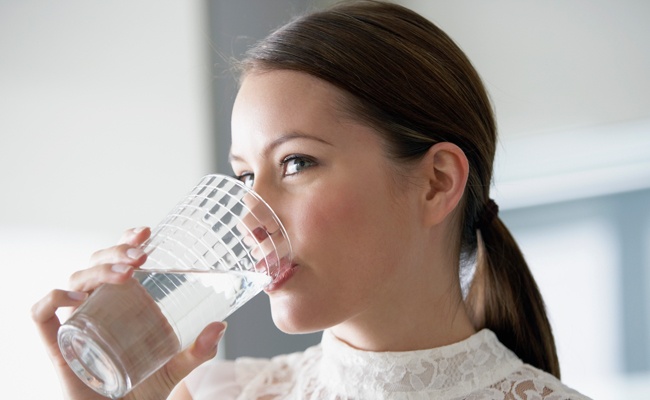 10/21/2016
8
EXEMPLOS
VOZ ROUCA

https://www.youtube.com/watch?v=oQlqPa79io8
10/21/2016
9
EXEMPLOS
ARTICULAÇÃO TRAVADA

https://www.youtube.com/watch?v=Jvw9m8nfMSs
10/21/2016
10
EXEMPLOS
RESSONÂNCIA: VOZ HIPERNASAL

https://www.youtube.com/watch?v=3EY-GG-Q8jc
10/21/2016
11
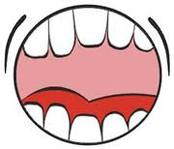 AQUECIMENTO VOCAL
Importante: 
 Prepara os músculos para uma atividade vocal mais intensa 
 Promove saúde vocal 
 Potencializa as características da voz
 Previne lesões nas pregas vocais
10/21/2016
12
EXERCÍCIOS
10/21/2016
13
EXERCÍCIOS VOCAIS ALONGAMENTOS
10/21/2016
14
DESAQUECIMENTO VOCAL
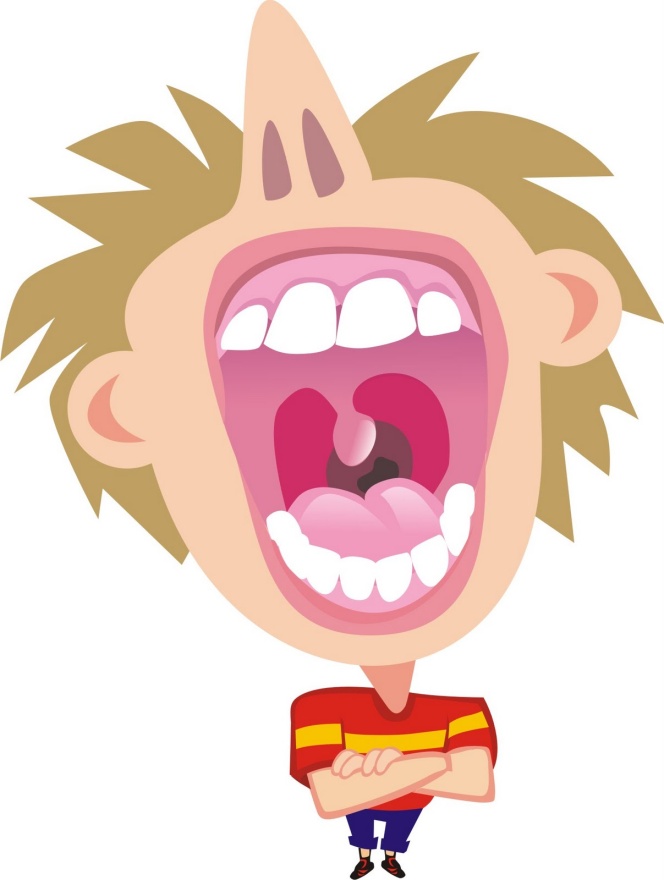 Importante para redefinir os ajustes vocais habituais e evitar um abuso vocal que pode levar a um problema na voz
10/21/2016
15
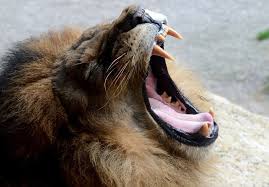 Desaquecimento
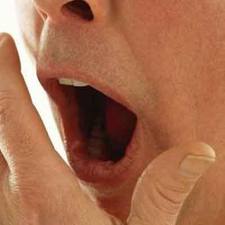 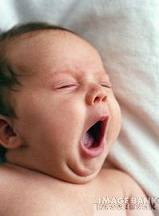 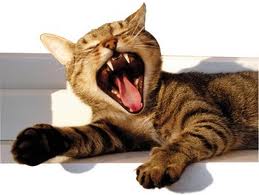 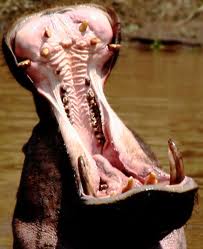 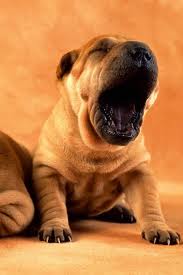 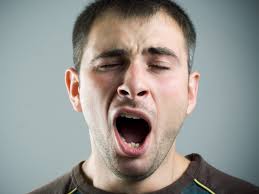 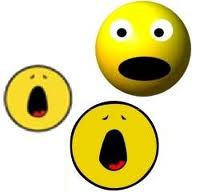 10/21/2016
16
Resumo
Conceito de voz
Saber identificar quando procurar um especialista
 Prevenir lesões e promover saúde vocal
Exercícios vocais
10/21/2016
17
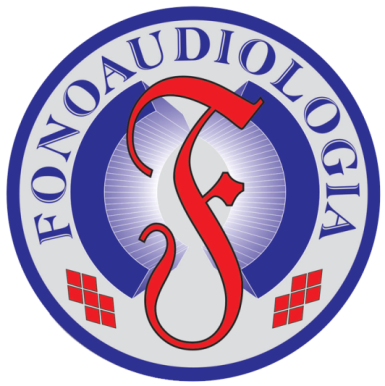 DÚVIDASPROCURE UM FONOAUDIÓLOGOE UM OTORRINOLARINGOLOGISTA
OBRIGADA!!!!!!
MONIKE TSUTSUMI
moniketsutsumi@usp.br
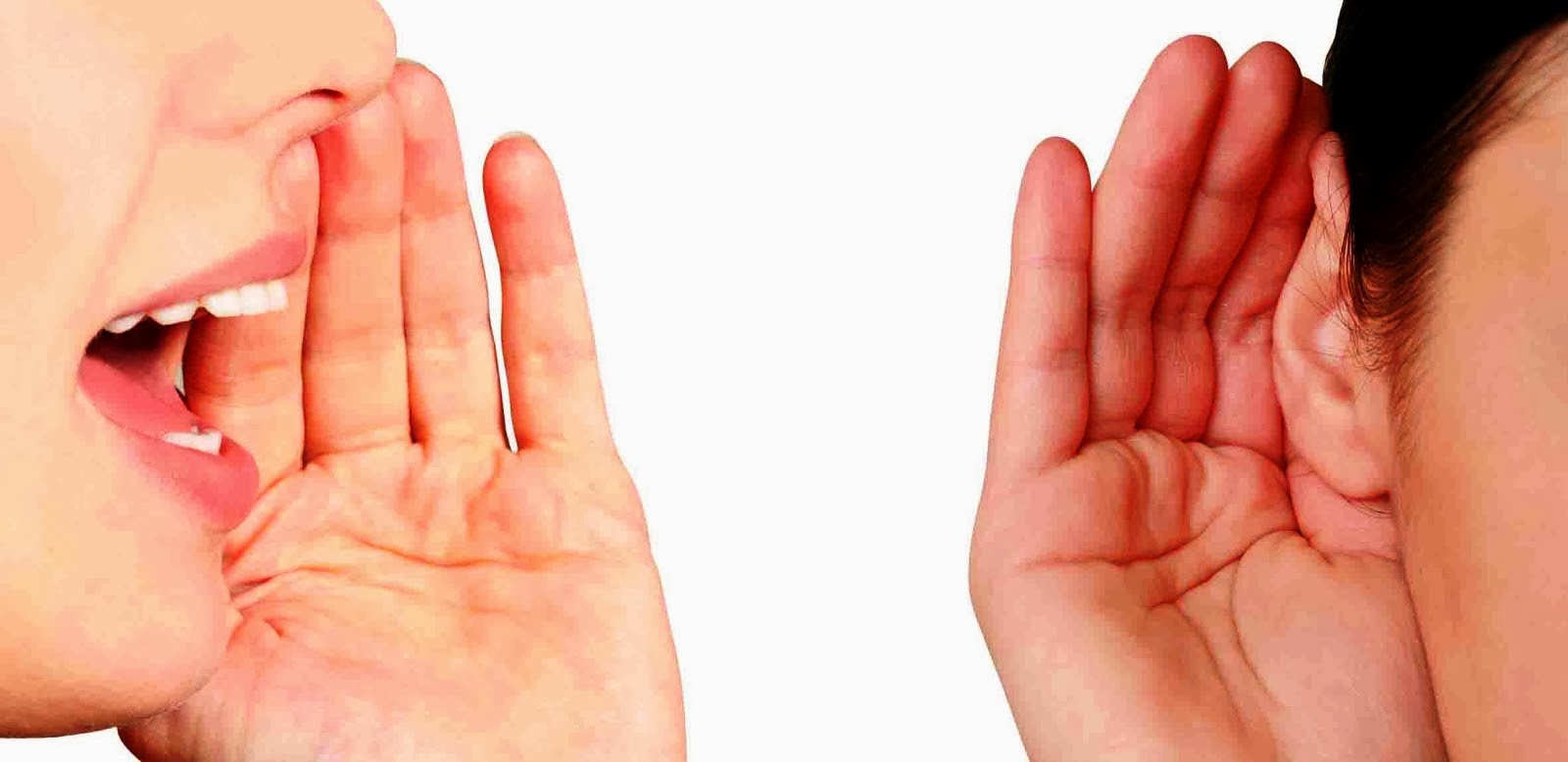 10/21/2016
18